VOTRE PHOTO
VINCENT TIROT
Titre du poste
EDUCATION
A PROPOS DE MOI
FORMATION | 2000 – 2003
Décrivez les spécialités de cette formation : vos diplômes, les options de la formation, etc…

FORMATION | 2000 – 2003
Décrivez les spécialités de cette formation : vos diplômes, les options de la formation, etc…

FORMATION | 2000 – 2003
Décrivez les spécialités de cette formation : vos diplômes, les options de la formation, etc…
15 RUE DELA PAIX 75012 PARIS
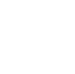 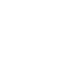 01 02 03 04 05
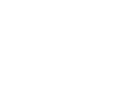 mail@mail.com
EMPLOYMENT
Décrivez en quelques lignes votre parcours professionnel, vos compétences clés pour le poste et vos objectifs de carrière. Ceci est en fait une introduction à votre lettre de motivation.
NOM ENTREPRISE | 2000 – 2003 - Titre du poste
Décrivez ici les fonctions que vous avez occupé pour ce poste. Décrivez également vos missions et les résultats que vous avez obtenu. 

NOM ENTREPRISE | 2000 – 2003 - Titre du poste
Décrivez ici les fonctions que vous avez occupé pour ce poste. Décrivez également vos missions et les résultats que vous avez obtenu. 

NOM ENTREPRISE | 2000 – 2003 - Titre du poste
Décrivez ici les fonctions que vous avez occupé pour ce poste. Décrivez également vos missions et les résultats que vous avez obtenu. 

NOM ENTREPRISE | 2000 – 2003 - Titre du poste
Décrivez ici les fonctions que vous avez occupé pour ce poste. Décrivez également vos missions et les résultats que vous avez obtenu.
COMPTENCES PRO.
ILLUSTRATOR
PHOTOSHOP
COREL DRAW
DREAMWEAVER
HTML/CSS3
PERSONNALITE
REUSSITES
LOREM IPSUM
LOREM IPSUM
LOREM IPSUM
LOREM IPSUM
LOREM IPSUM
Lorem Ipsum | 2008
Lorem ipsum dolor sit amet, consectetur adipiscing elit. In faucibus aliquet faucibus. Aenean dapibus justo diam, a rutrum elit.  
Lorem Ipsum | 2008
Lorem ipsum dolor sit amet, consectetur adipiscing elit. In faucibus aliquet faucibus. Aenean dapibus justo diam, a rutrum elit.
Cher candidat,

Merci d'avoir téléchargé ce modèle depuis notre site Web. Nous espérons que cela vous aidera à créer votre CV. Prenez le temps de rédiger votre CV avec soin, car il décrit votre parcours professionnel et votre personnalité.

N'oubliez pas qu'une bonne candidature est une candidature personnalisée ! Si vous avez besoin d'autres modèles de CV, n’hésitez pas à retourner sur notre site Web: HTTPS://WWW.EXEMPLEDECV.COM 
---

Copyright EXEMPLEDECV.COM

Les contenus publiés sur notre site (modèles de CV, modèles de lettres, articles, etc.) sont la propriété de EXEMPLEDECV.com

O     Leur utilisation est limitée à un usage strictement personnel.
X 	Il est interdit de les diffuser, de les publier ou de les redistribuer sans notre accord.
X     Il est également interdit de donner accès au lien de téléchargement ou au lien d'édition.

Contenu présenté dans 180 pays devant un huissier de justice. Reproduction strictement interdite, même partielle. Limité à un usage strictement personnel.
---

Les modèles disponibles sur notre site Web sont fournis «tels quels» et sans garantie.